Вниманию учащихся!!! В связи с чрезвычайной ситуацией  в нашей стране многим из нас пришлось отказаться от привычного нам образа жизни (посещение секций, кружков, дополнительных заданий, поездок, встречи с друзьями)
Если…
-Ты испытываешь страх, панику, тревогу;
-Ты чувствуешь себя одиноким;
-Тебя никто не понимает 
Знай!!!
Ты можешь позвонить в 
Республиканские
круглосуточные телефоны доверия
 111 и 150 (для детей и молодежи)
Написать или позвонить в WhatSapp (можно видеозвонок)
школьному психологу Сапарова Перизат Армановна 
 87085521594 и получить консультацию 
по интересующему тебя вопросу или проблеме
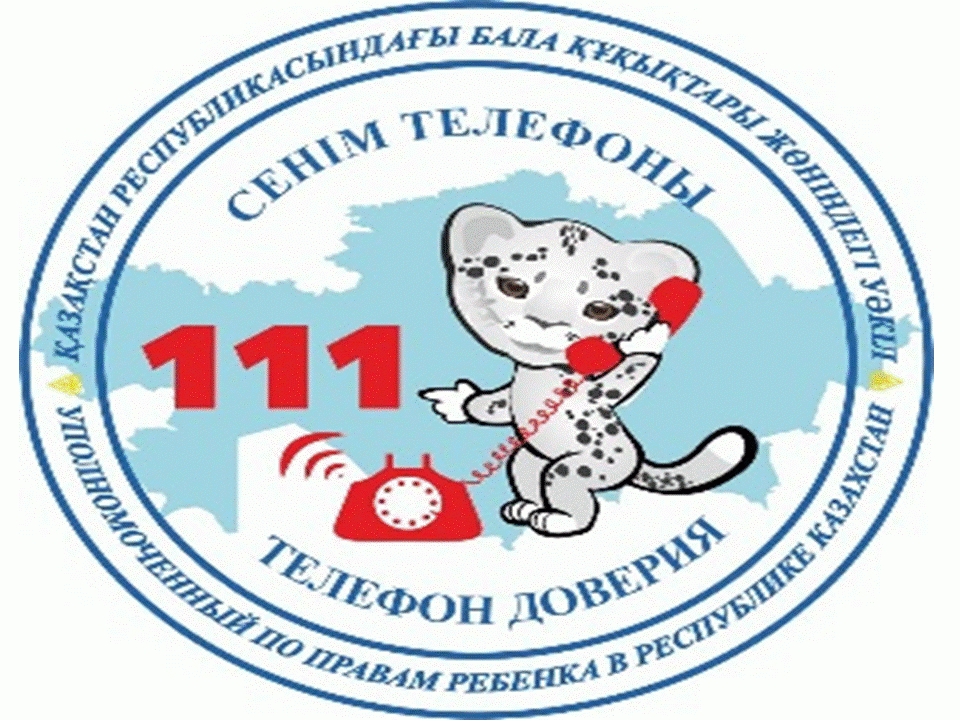